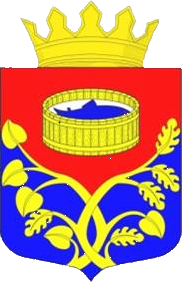 Проект бюджета 
Лужского муниципального района Ленинградской области 
на 2023 год и на плановый период 2024 и 2025 годов
Лужский муниципальный район
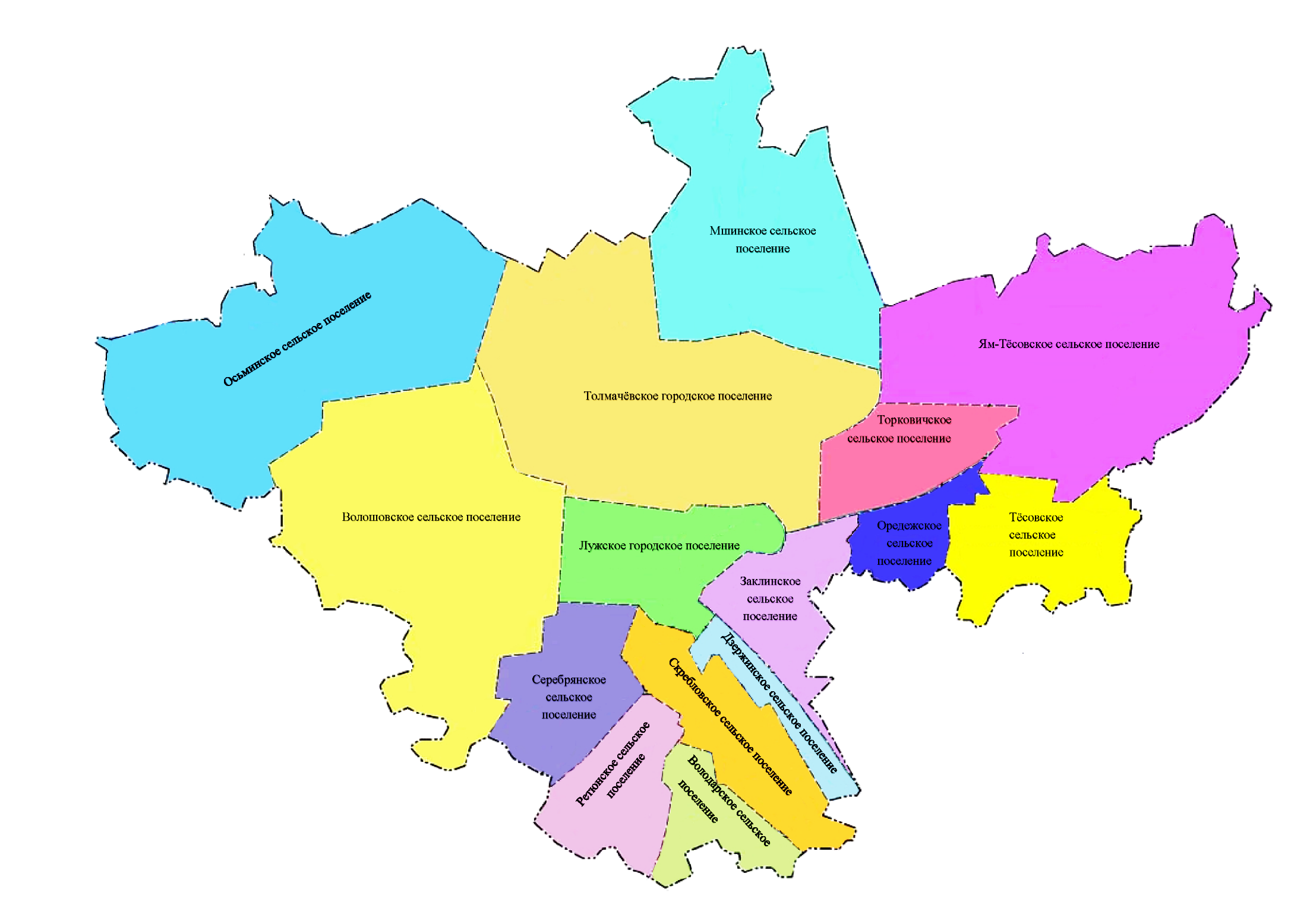 Численность населения – 67 523 чел.
Площадь территории – 6 006,4 кв. км
Основные понятия и термины
БЮДЖЕТ форма образования и расходования денежных средств, предназначенных для финансового обеспечения задач и функций государства и местного самоуправления
ДОХОДЫ БЮДЖЕТА поступающие в бюджет денежные средства
РАСХОДЫ БЮДЖЕТА выплачиваемые из бюджета денежные средства
ДЕФИЦИТ БЮДЖЕТА превышение расходов бюджета над его доходами
ПРОФИЦИТ БЮДЖЕТА превышение доходов бюджета над его расходами
Отчетный финансовый год - год, предшествующий текущему финансовому году
Текущий финансовый год - год, в котором осуществляется исполнение бюджета, составление и рассмотрение проекта бюджета на очередной финансовый год (очередной финансовый год и плановый период)
Очередной финансовый год - год, следующий за текущим финансовым годом
Плановый период - два финансовых года, следующие за очередным финансовым годом
временный кассовый разрыв - прогнозируемая в определенный период текущего финансового года недостаточность на едином казначейском счете или на едином счете бюджета денежных средств, необходимых для осуществления перечислений из бюджета
бюджетные ассигнования - предельные объемы денежных средств, предусмотренных в соответствующем финансовом году для исполнения бюджетных обязательств
межбюджетные трансферты - средства, предоставляемые одним бюджетом бюджетной системы Российской Федерации другому бюджету бюджетной системы Российской Федерации
Основные параметры проекта бюджета Лужского муниципального района
*Решение Совета депутатов ЛМР от 21.12.2021 № 125
Цели и задачи бюджетной политики Лужского муниципального района на 2023 год и на плановый период 2024 и 2025 годов
1
2
3
Доходная часть бюджета Лужского муниципального района
тыс. руб.
2 639 047,3
2 562 754,7
2 369 940,6
*Решение Совета депутатов ЛМР от 21.12.2021 № 125
Структура налоговых доходов бюджета Лужского муниципального района
НАЛОГОВЫЕ ДОХОДЫ – занимают центральное место в системе доходов любого бюджета бюджетной системы. К ним относятся предусмотренные налоговым законодательством Российской Федерации федеральные, региональные и местные налоги и сборы, а также пени и штрафы. Налоговые доходы разграничиваются между бюджетами различных уровней бюджетной системы в соответствии с налоговым и бюджетным законодательством. Налоговый кодекс Российской Федерации устанавливает федеральные, региональные и местные налоги и сборы, а также специальные налоговые режимы. Разграничение федеральных налогов между бюджетами различных уровней бюджетной системы производится на основе нормативов (процентных) отчислений. При этом данные нормативы закреплены в Бюджетном кодексе и являются едиными и постоянными для бюджетов различных уровней бюджетной системы Российской Федерации.
*Решение Совета депутатов ЛМР от 21.12.2021 № 125
*Решение Совета депутатов ЛМР от 21.12.2021  № 125
Налоги на совокупный доход
*Решение Совета депутатов ЛМР от 21.12.2022  № 125
Структура неналоговых доходов бюджета Лужского муниципального района
Неналоговые доходы–доходы от использования и продажи имущества, находящегося в государственной или муниципальной собственности; средства, полученные в результате применения мер гражданско-правовой, административной и уголовной ответственности, в т.ч. штрафы, конфискации, компенсации, а также средства, полученные в возмещение вреда, причиненного Российской Федерации, субъектам Российской Федерации, муниципальным образованиям, и иные суммы принудительного изъятия; иные неналоговые доходы.
*Решение Совета депутатов ЛМР от 21.12.2021 № 125
Неналоговые доходы
*Решение Совета депутатов ЛМР от 21.12.2021  № 125
НОВАЦИИ: ЦЕЛЕВОЙ ПОРЯДОК ИСПОЛЬЗОВАНИЯ 
ЭКОЛОГИЧЕСКИХ ПЛАТЕЖЕЙ с 01.09.2022
с 1 сентября 2022 года установлен целевой порядок использования экологических платежей (от 30.12.2021 № 446-ФЗ)
Комитет Ленинградской области по обращению с отходами
Комитет по охране, контролю и регулированию использования объектов животного мира  Ленинградской области
Муниципальные образования
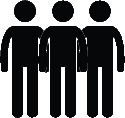 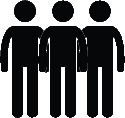 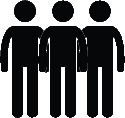 Мероприятия
Мероприятия
Мероприятия
Комитет по природным ресурсам Ленинградской области
формирует План мероприятий
Направляет на согласование План мероприятий
Направляет  согласованный План мероприятий
Проблемы:
неналоговые доходы зачисляются в бюджеты муниципальных районов
расходы должны осуществляться из бюджетов городских и сельских поселений
Министерство природных ресурсов и экологии Российской Федерации
Структура доходов бюджета Лужского муниципального района
БЕЗВОЗМЕЗДНЫЕ ПОСТУПЛЕНИЯ – 
дотации, субсидии, субвенции и иные межбюджетные трансферты, полученные из других бюджетов бюджетной системы Российской Федерации; безвозмездные поступления от физических и юридических лиц, в том числе добровольные пожертвования.
СУБВЕНЦИИ -
средства, предоставляемые бюджету другого уровня бюджетной системы для исполнения переданных государственных полномочий.
ДОТАЦИИ -
средства, предоставляемые бюджету другого уровня бюджетной системы на безвозмездной  и безвозвратной основе без установления направлений и (или) условий их использования.
СУБСИДИИ -
средства, предоставляемые бюджету другого уровня бюджетной системы в целях софинансирования расходных обязательств муниципальных образований.
ОСНОВНЫЕ Подходы к формированию местного бюджета на 2023-2025 годы
Соблюдение уровня оплаты труда отдельных категорий работников бюджетной сферы в целях реализации Указа Президента Российской Федерации от 7 мая 2012 года № 597 «О мероприятиях по реализации государственной социальной политики»
1
Индексация с 1 сентября 2023 года на 109,019% расчетной величины, применяемой для расчета должностных окладов работников муниципальных учреждений
2
3
Индексация с 1 января 2023 года на 9% расходов на оплату коммунальных услуг
Расходы на закупку товаров, работ и услуг, предоставление субсидий юридическим лицам и некоммерческим организациям, софинансирование субсидий, а также уплата налога на имущество и земельного налога не выше уровня 2022 года
4
Расходы бюджета Лужского муниципального района
Межбюджетные трансферты –
 средства, предоставляемые одним бюджетом бюджетной системы Российской Федерации другому бюджету бюджетной системы Российской Федерации.
2022 год*
1 077 350,9
1 297 768,2
2023 год
*Решение Совета депутатов ЛМР от 21.12.2021  № 125
Расходы бюджета Лужского муниципального района по видам расходов (за счет собственных средств бюджета)
тысяч рублей
*Решение Совета депутатов ЛМР от 21.12.2021  № 125
Структура расходов бюджета по разделам классификации расходов (за счет собственных средств)
тыс. руб.
*Решение Совета депутатов ЛМР от 21.12.2021  № 125
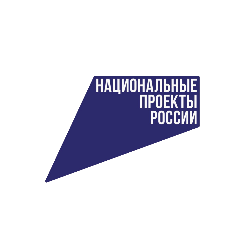 СТРАТЕГИЧЕСКАЯ ПРИОРИТИЗАЦИЯ РАСХОДОВ И РАЗВИТИЕ ПРИНЦИПОВ ПРОЕКТНОГО УПРАВЛЕНИЯ
Средства областного и федерального бюджетов на участие в федеральных проектах, входящие в состав национальных проектов 3 156,5 тыс. руб.
Средства местного бюджета на участие в федеральных проектах, входящие в состав национальных проектов 350,8 тыс. руб.
муниципальные программы-2023  (за счет собственных средств бюджета)
Всего на реализацию программ 
742 634,7
тысяч рублей
Межбюджетные трансферты бюджетам поселений Лужского муниципального района
*Решение Совета депутатов ЛМР от 21.12.2021  № 125
Источники внутреннего финансирования дефицита бюджета
2023 год
Источники финансирования дефицита бюджета -
 средства, которые привлекаются для покрытия дефицита (кредиты банков, кредиты от других уровней бюджетов, кредиты финансовых международных организаций, ценные бумаги, иные источники).
СПАСИБО ЗА ВНИМАНИЕ!